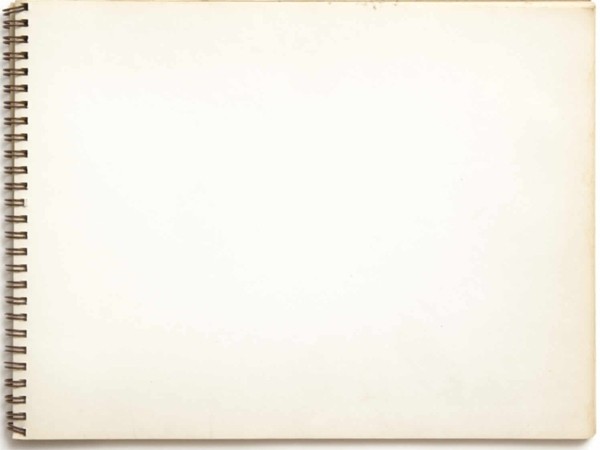 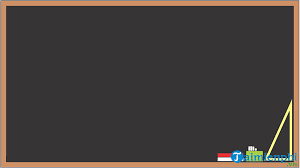 Kính chào 
Ban giám hiệu cùng quý thầy cô về dự Chuyên đề môn Tiếng Việt lớp 3
Kính chào 
quý thầy cô về dự Chuyên đề môn Tiếng Việt 
lớp 3
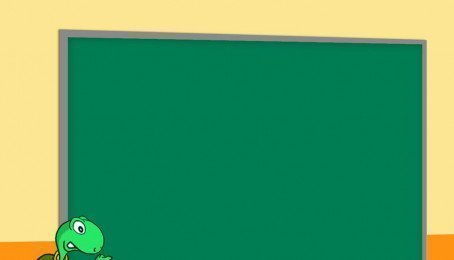 Khởi động
Nêu tác dụng của dấu hai chấm ?
- Báo hiệu phần liệt kê. 
- Báo hiệu phần giải thích.
- Báo hiệu lời nói trực tiếp của nhân vật.
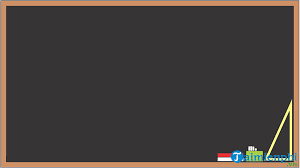 Thứ Tư ngày 28 tháng 2 năm 2024
Tiếng Việt
Bài 12: Luyện tập:
Dấu ngoặc kép; Đặt và trả lời câu hỏi Bằng gì? (tr.53)
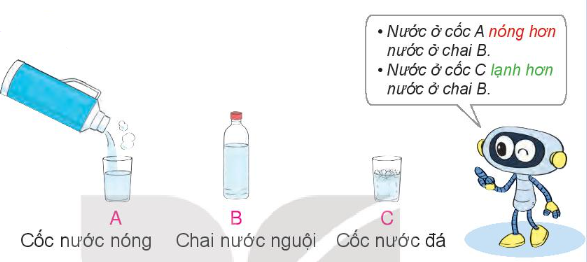 Giáo viên: Lê Thị Liên
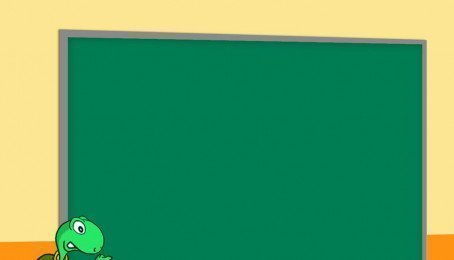 Khám phá
Dấu câu nào được dùng để đánh dấu lời đối thoại của các nhân vật trong đoạn văn dưới đây?
Gần trưa, ông ngoại về đến nhà. Ông khoe với Diệp: “Hôm nay, ông đăng kí lớp học tiếng Anh rồi nhé!”. Diệp tròn mắt: “Ông nhiều tuổi sao còn học ạ?”. Ông bảo: “Trẻ, già đều cần học cháu ạ!”. Diệp thắc mắc: “Thế nếu phải họp phụ huynh thì ai sẽ đi họp cho ông ạ?”
			                                      (Theo Khánh Toàn)
Hôm nay, ông đăng kí lớp học tiếng Anh rồi nhé!
Ông nhiều tuổi sao còn học ạ?
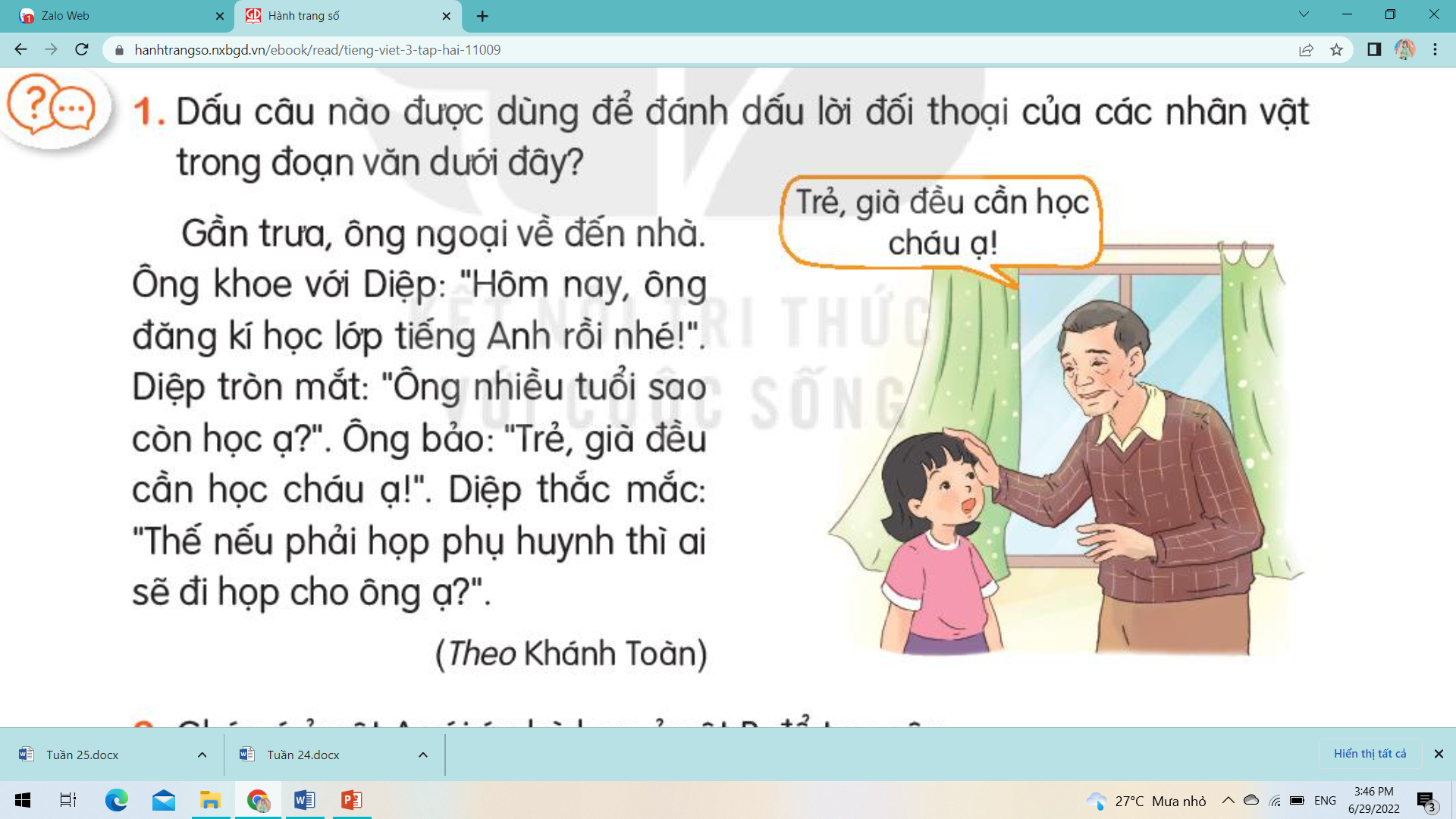 Trẻ, già đều cần học cháu ạ!
Thế nếu phải họp phụ huynh thì ai sẽ đi họp cho ông ạ?
Gần trưa, ông ngoại về đến nhà. Ông khoe với Diệp: “Hôm nay, ông đăng kí lớp học tiếng Anh rồi nhé!”. Diệp tròn mắt: “Ông nhiều tuổi sao còn học ạ?”. Ông bảo: “Trẻ, già đều cần học cháu ạ!”. Diệp thắc mắc: “Thế nếu phải họp phụ huynh thì ai sẽ đi học cho ông ạ?”
- Dấu ngoặc kép dùng để đánh dấu lời nói trực tiếp hoặc câu nói trọn vẹn của nhân vật hay của một người nào đó.
- Trước dấu ngoặc kép ta phải thêm dấu hai chấm.
Nàng tiên vung cây đũa thần lên và bảo     Em nào làm việc chăm chỉ sẽ được nhận quà.
:
“
”
Tôi vẫn nhớ như in lời kể của bà
   Cây xoài này, ông mang từ Cao Lãnh về trồng.
:
“
”
2. Ghép ý ở cột A với ý phù hợp ở cột B để tạo câu.
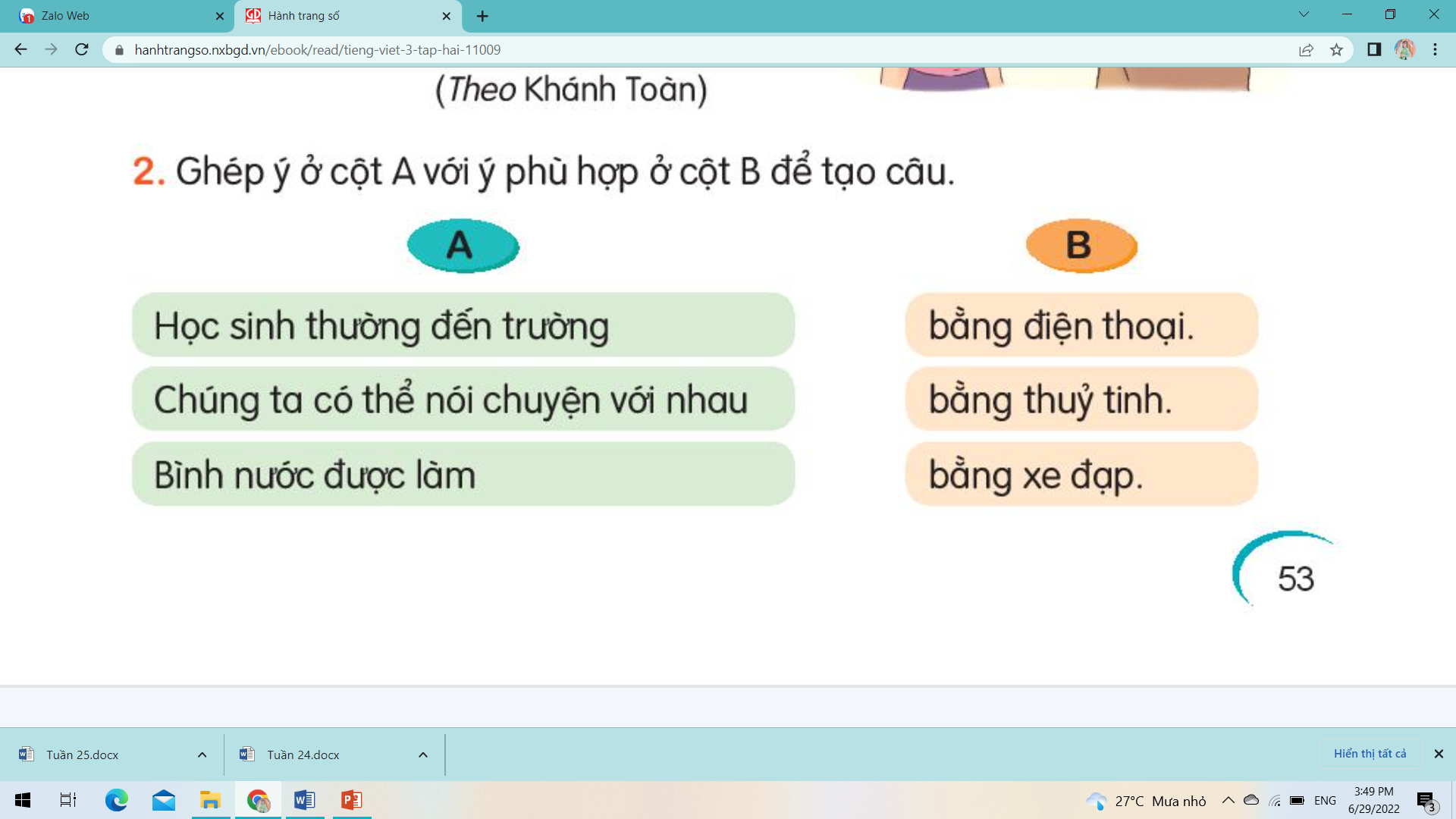 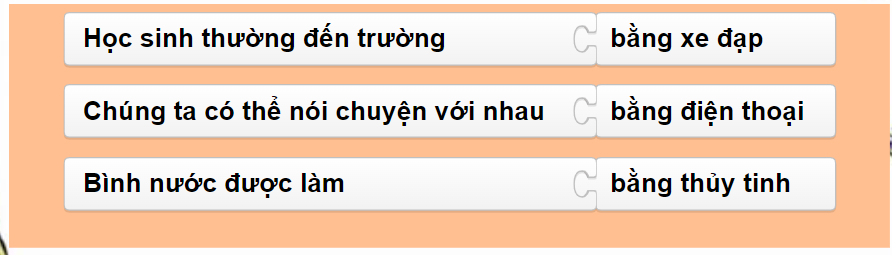 3. Dựa vào tranh đặt và trả lời câu hỏi “Bằng gì?”
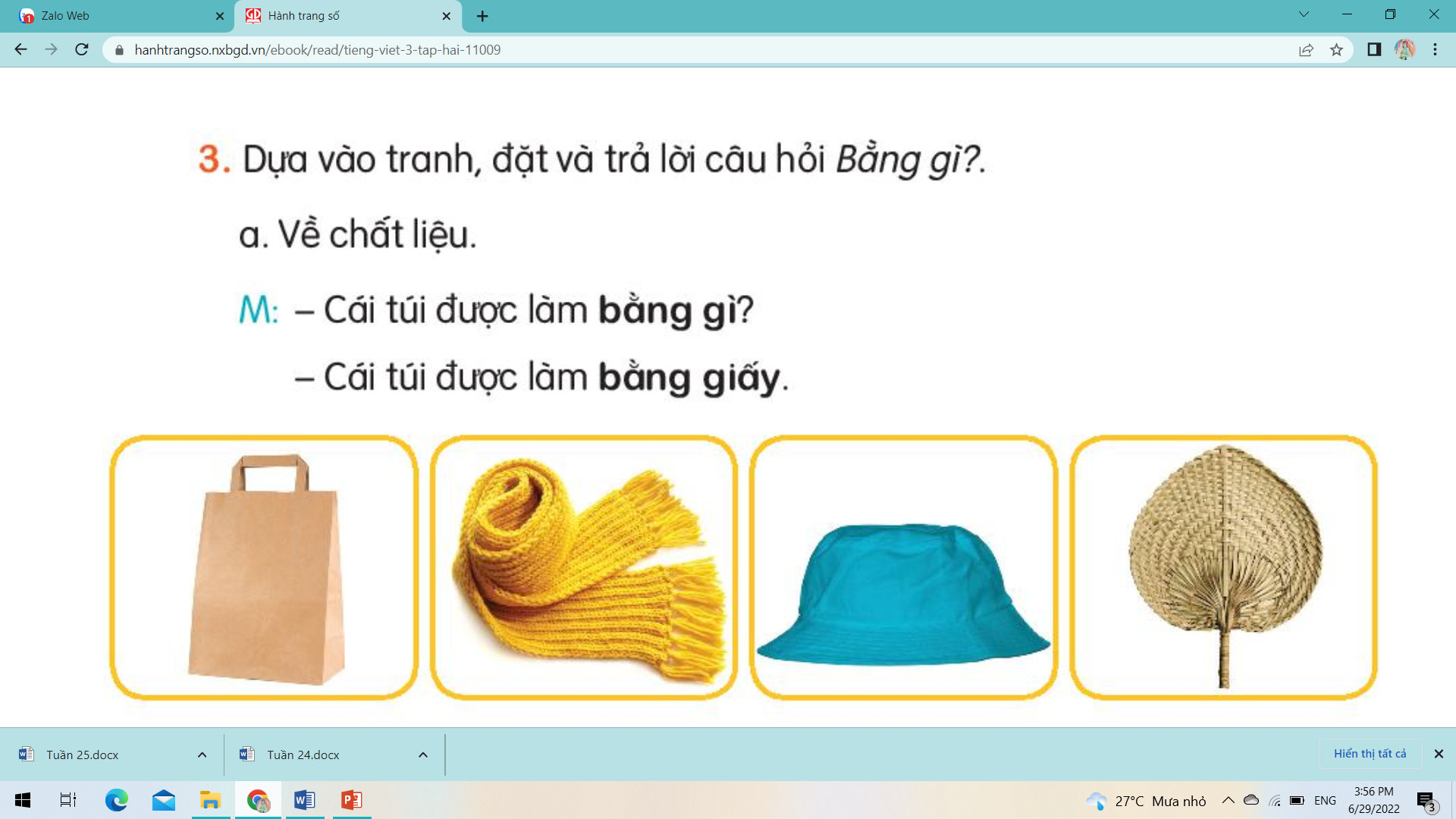 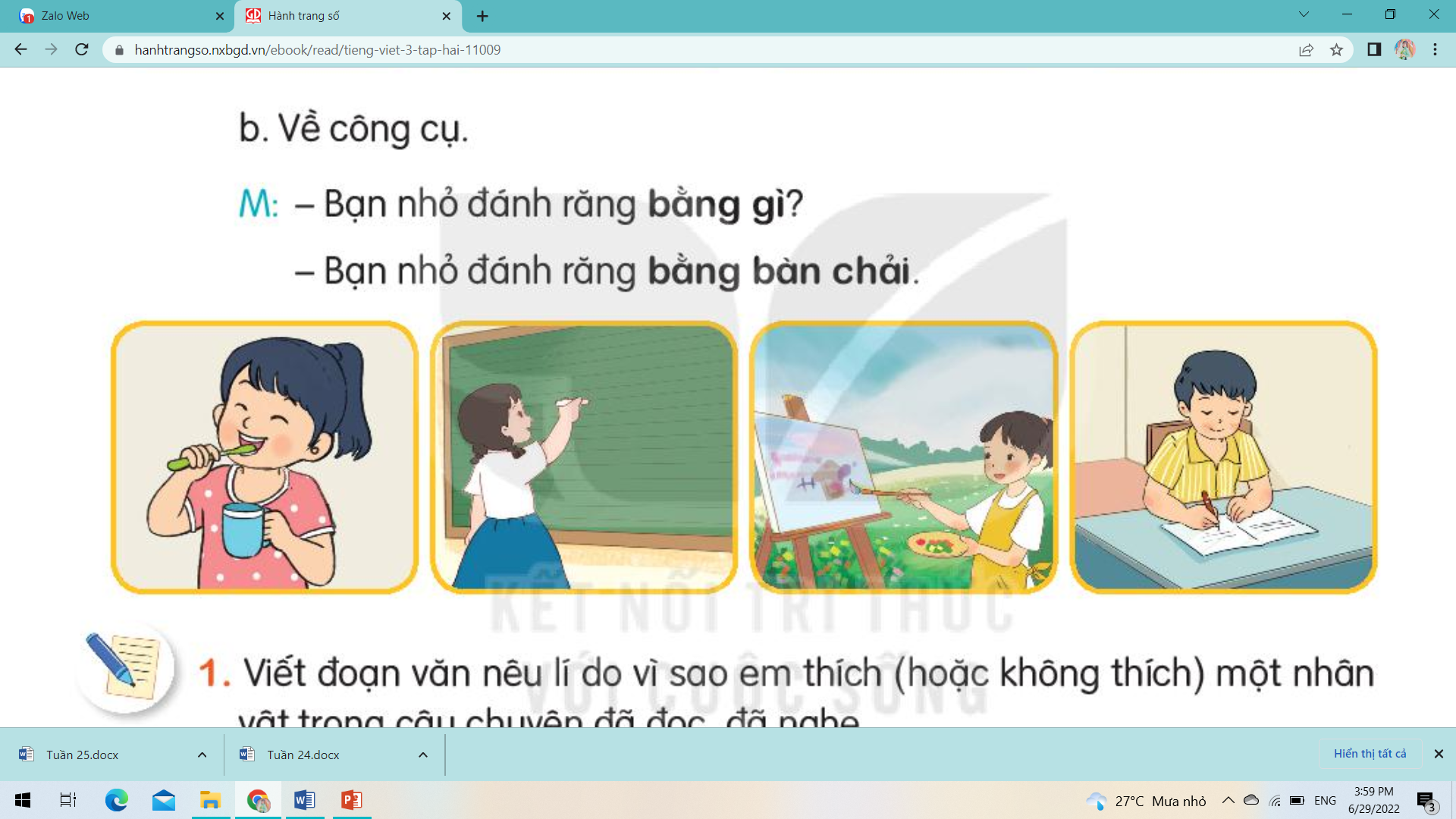 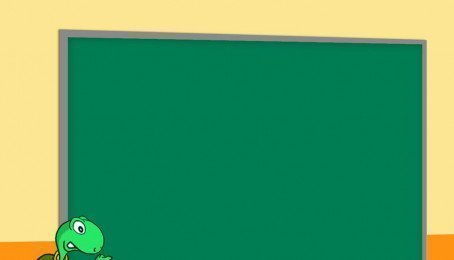 Vận dụng
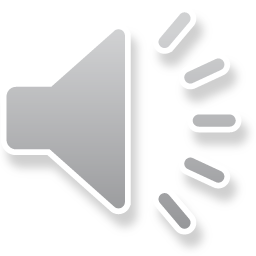 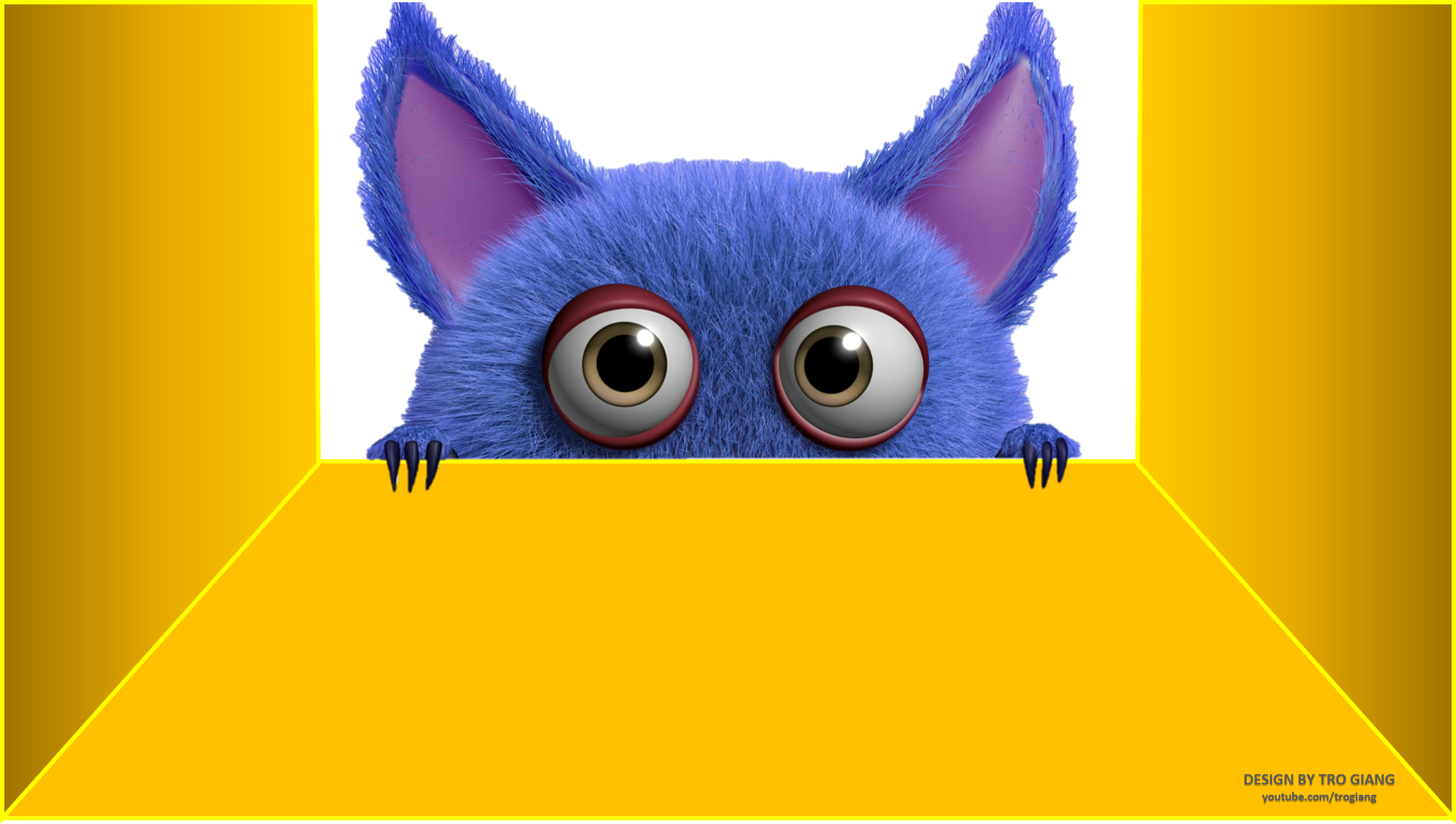 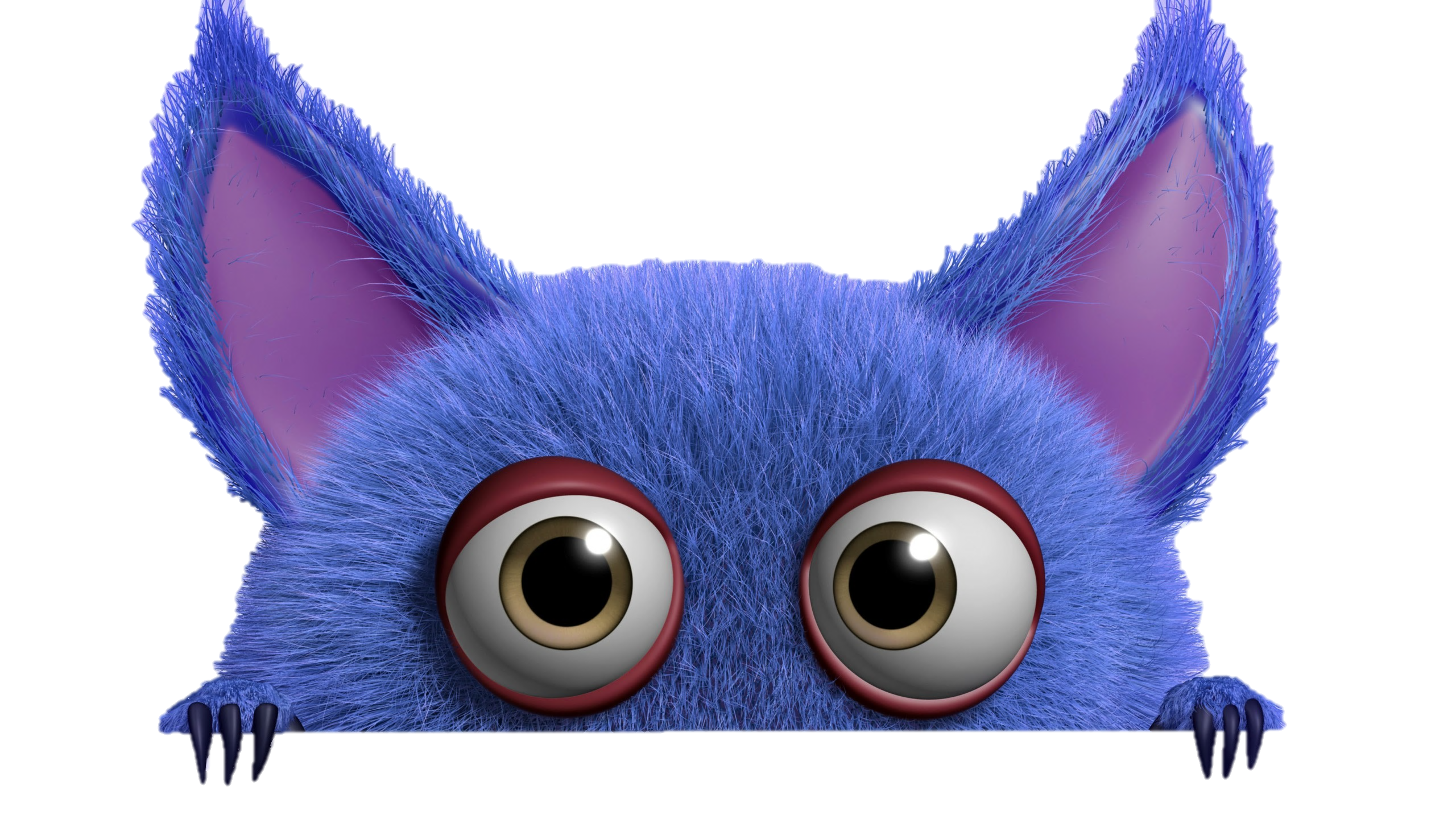 TRÒ CHƠI HỘP QUÀ BÍ MẬT
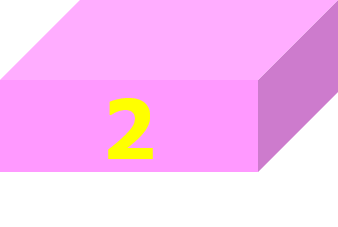 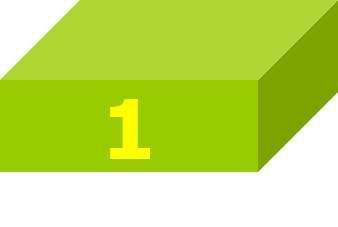 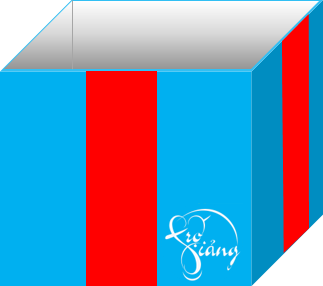 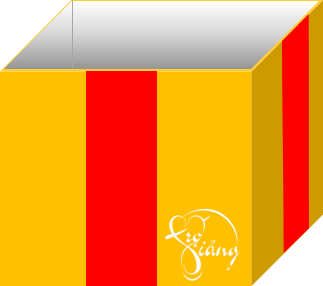 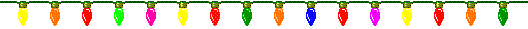 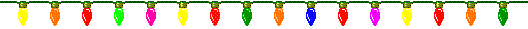 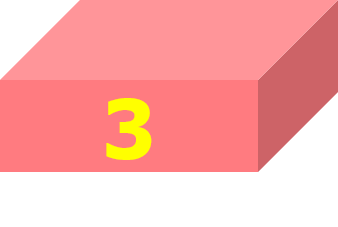 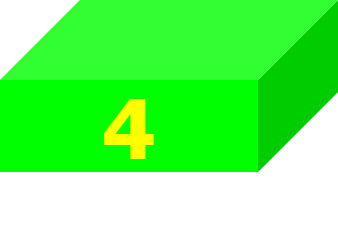 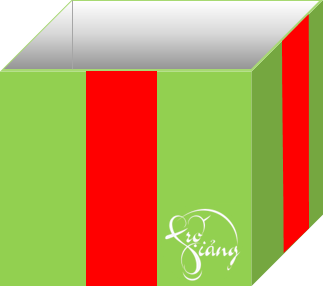 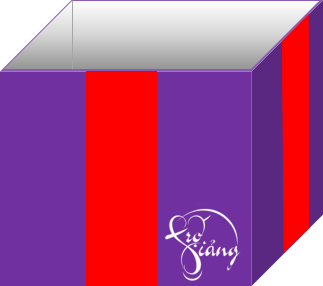 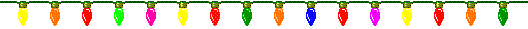 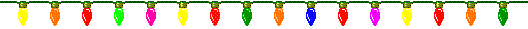 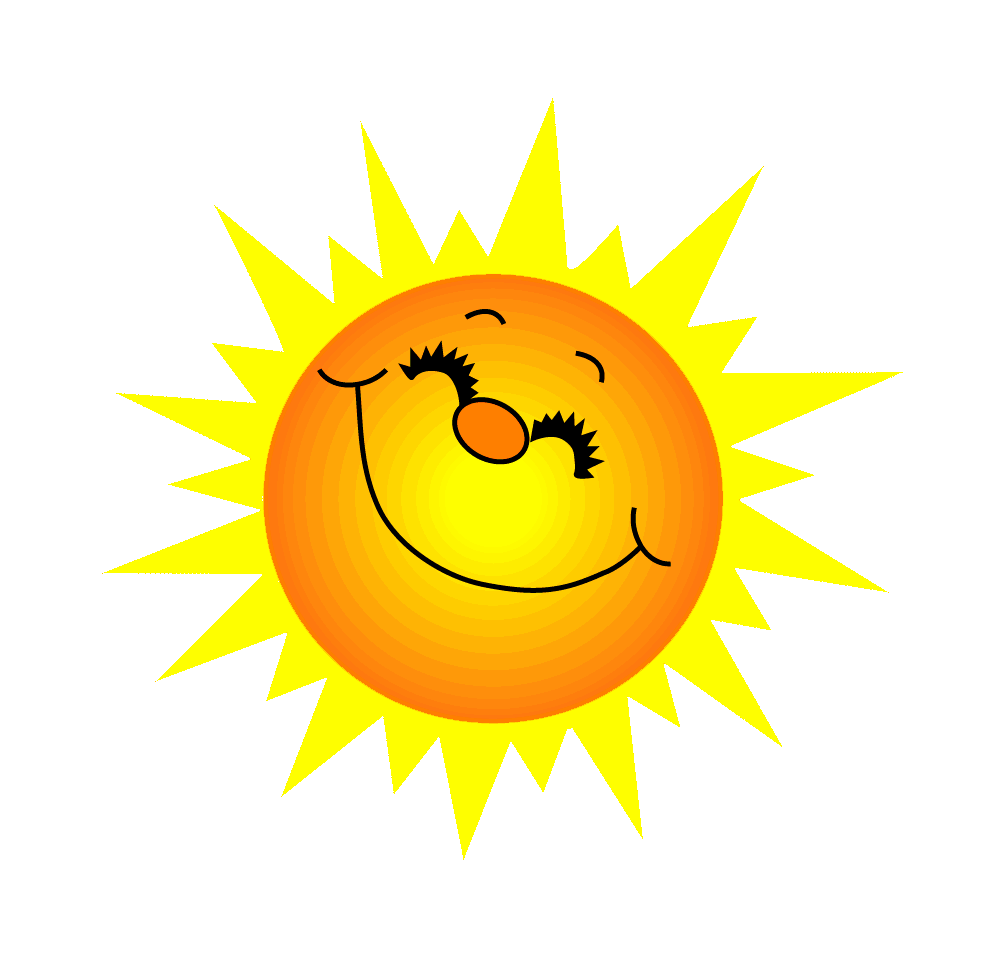 Nêu tác dụng của dấu ngoặc kép?
- Đánh dấu lời nói trực tiếp hoặc câu nói trọn vẹn của nhân vật hay của một người nào đó.
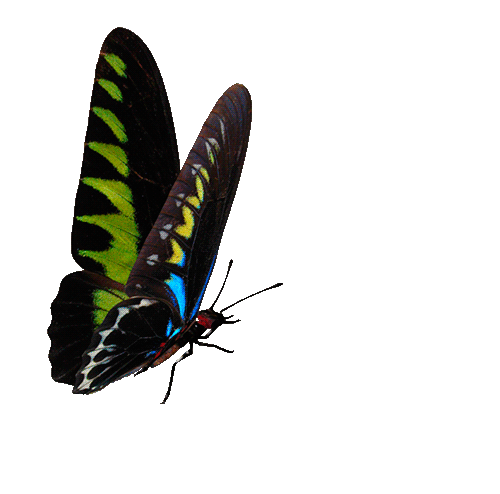 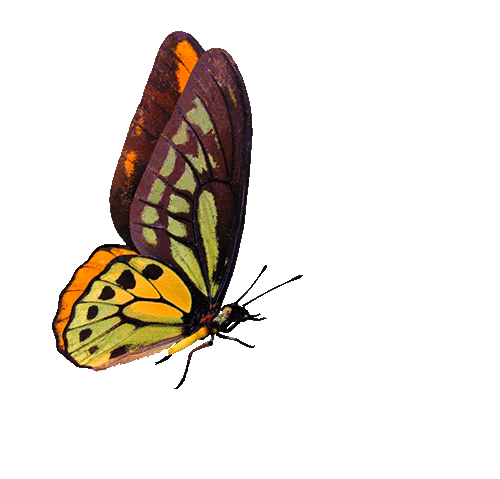 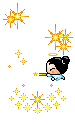 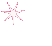 1 thẻ đặc quyền
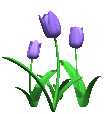 GO HOME
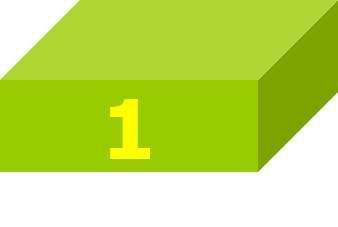 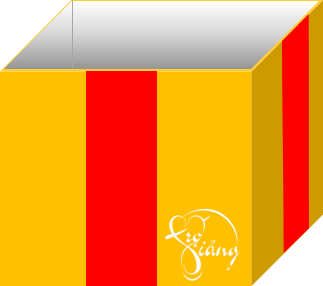 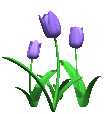 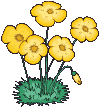 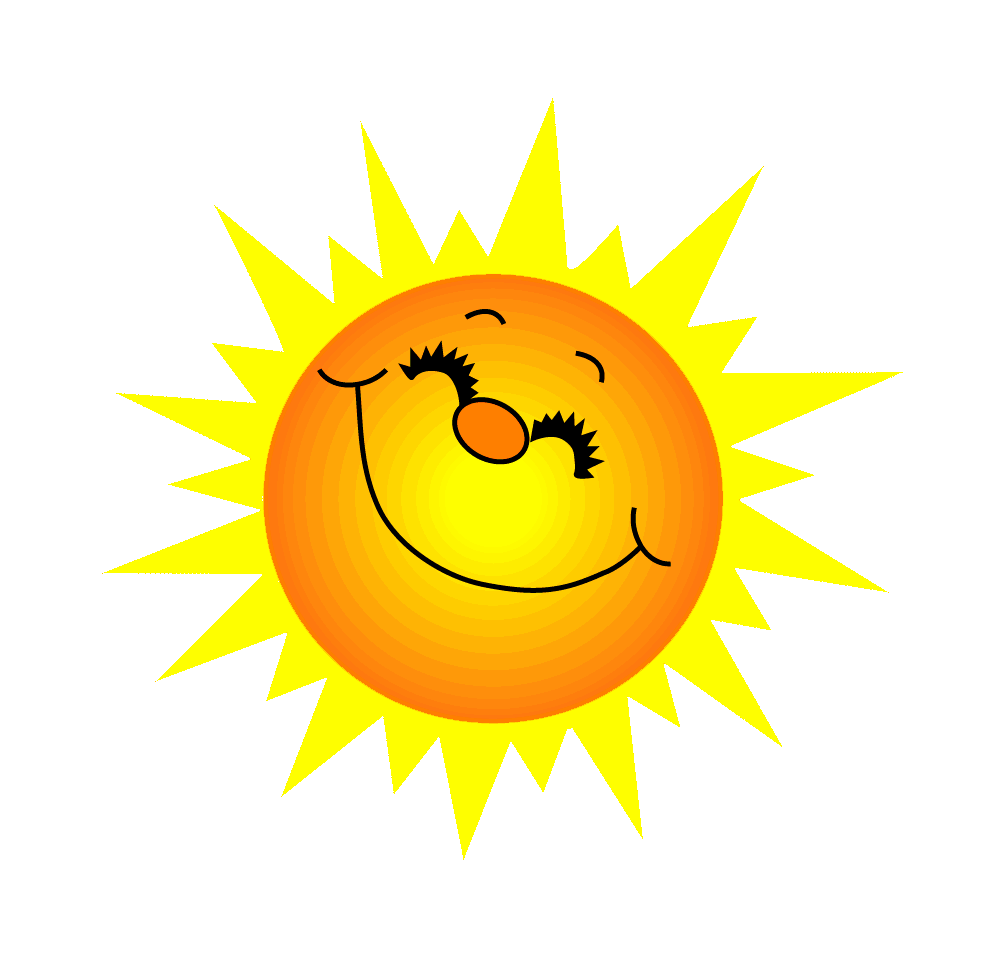 Chiếc bàn giáo viên được làm bằng gì?
Chiếc bàn giáo viên được làm bằng gỗ.
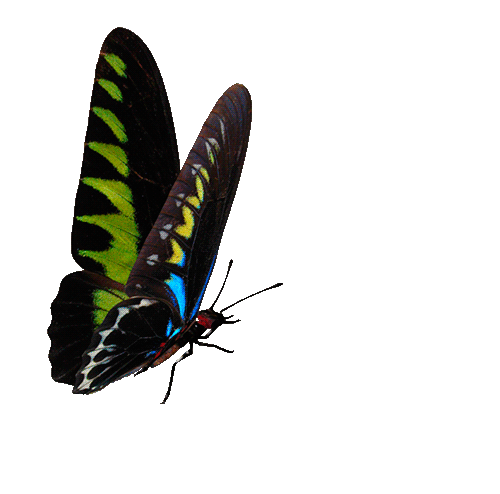 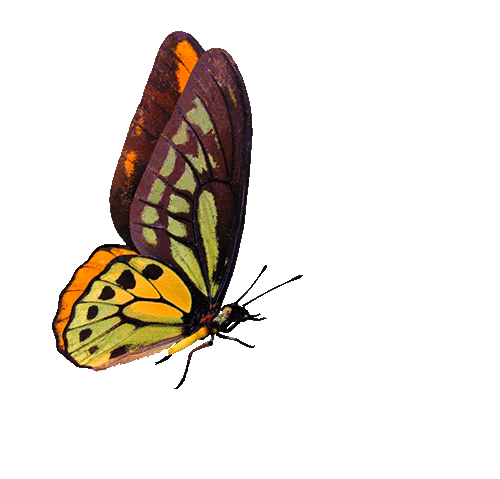 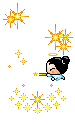 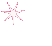 1 cục tẩy
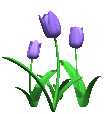 GO HOME
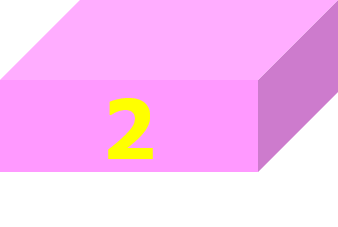 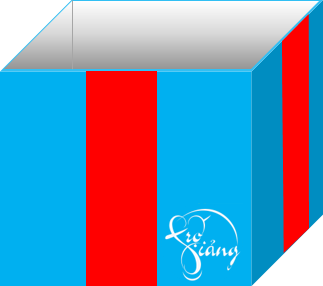 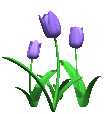 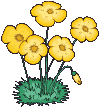 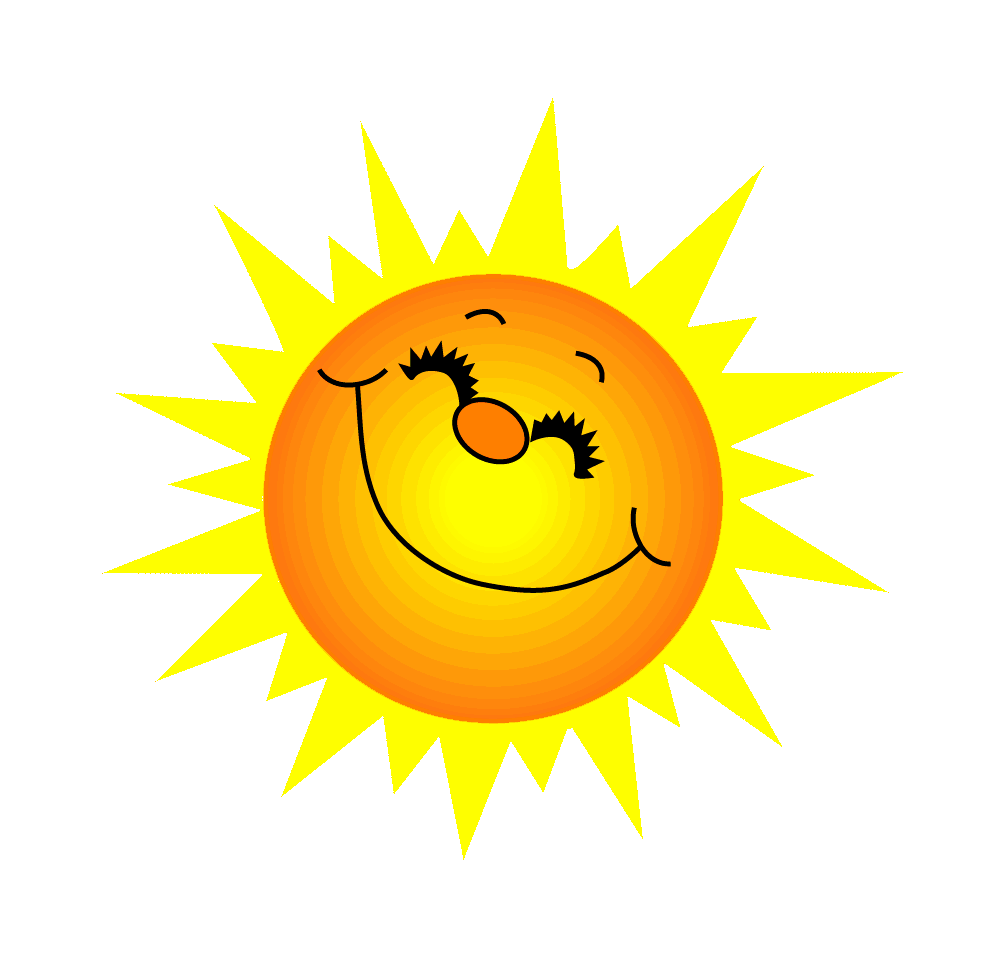 Bà em chải tóc bằng gì?
Bà em chải tóc bằng lược.
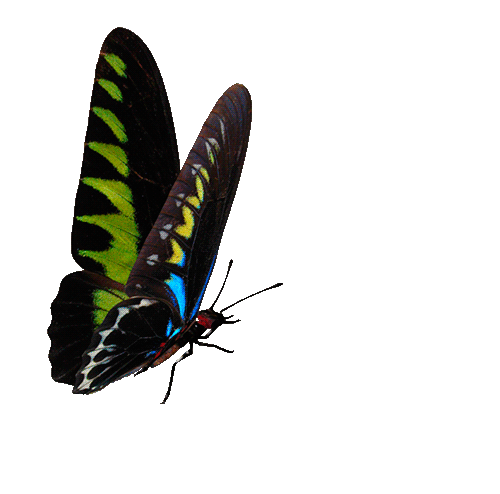 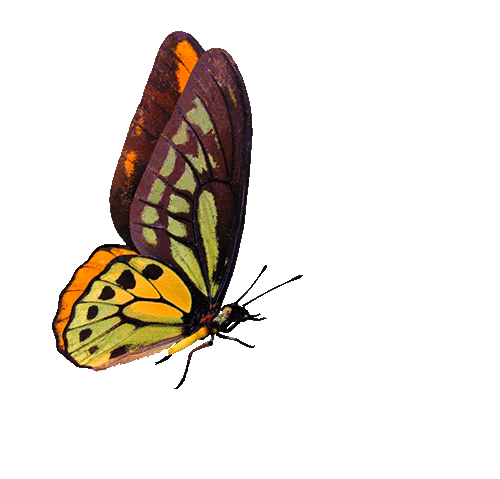 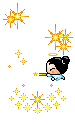 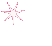 1 chiếc bút
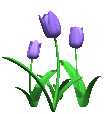 GO HOME
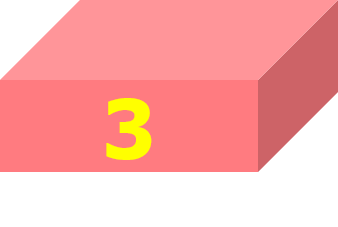 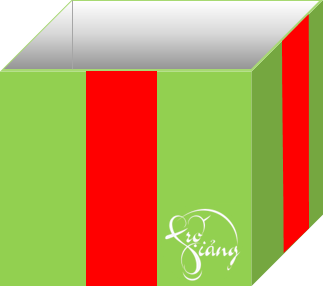 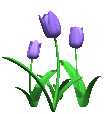 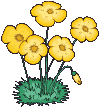 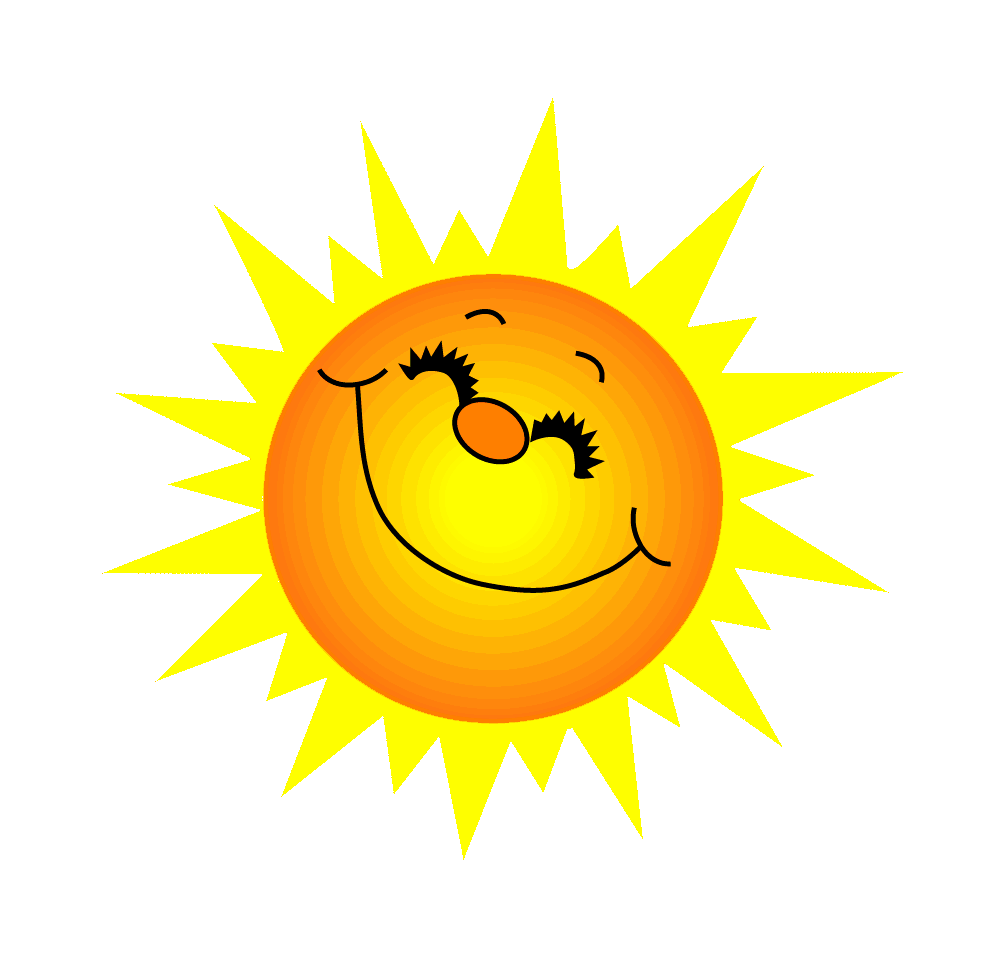 Lời nói trực tiếp hoặc lời nói trọn vẹn của nhân vật được đánh dấu bằng dấu câu nào?
Dấu ngoặc kép
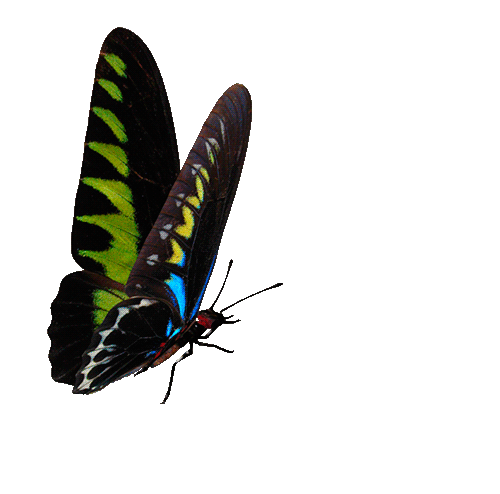 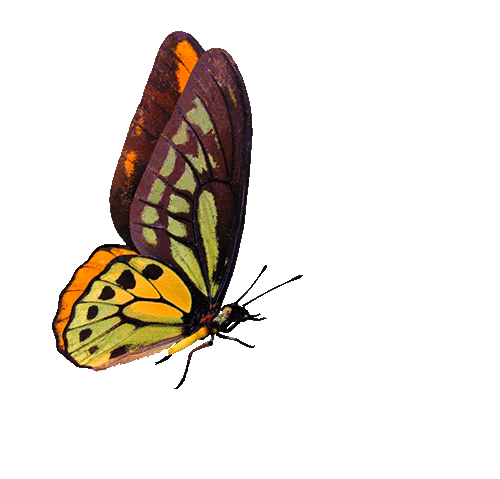 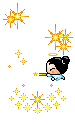 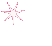 1 chiếc thước kẻ
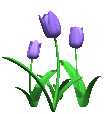 GO HOME
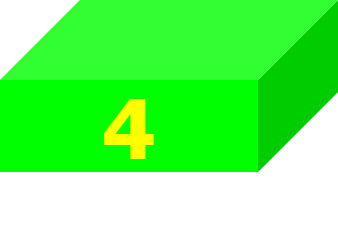 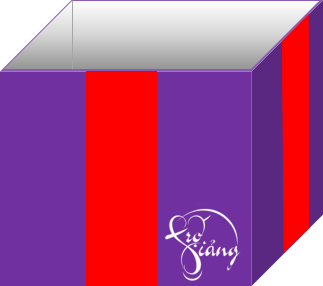 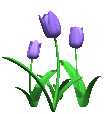 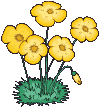 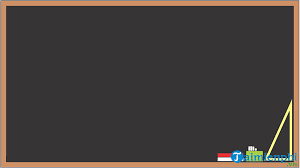 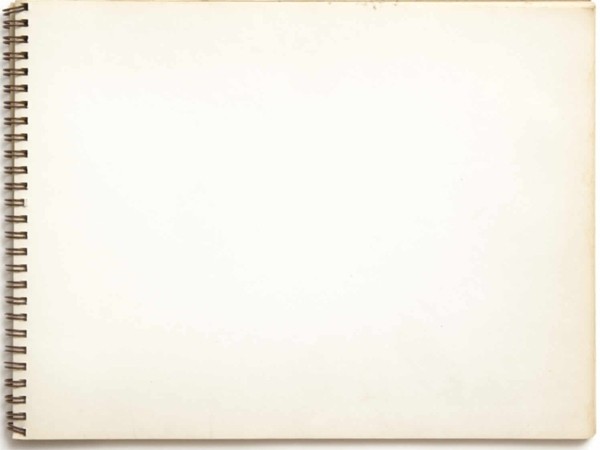 Kính chào 
Ban giám hiệu cùng quý thầy cô về dự Chuyên đề môn Tiếng Việt lớp 3
Xin cảm ơn
quý thầy cô 
và các em học sinh!